Program Analysesusing Newton's Method
Thomas RepsUniversity of Wisconsin and GrammaTech, Inc.
Outline
Background
Functional approach to interprocedural analysis
Newtonian program analysis
Newtonian program analysis via tensor product
2
Big Picture: Dataflow Analysis
Program
Abstraction engine
System of Dataflow Equations
Equation solver
Solution (= dataflow facts)
3
[Speaker Notes: In terms of a typical system for program analysis, which has the pipeline shown on this slide, the algorithm plays the role of the equation solver.  It takes as input the equation system that abstracts the actions of the program, and produces as output the solution to the equation system.  That solution is then used to identify possible program flaws, or to establish the correctness of the program’s behavior.
<CLICK>
In essence, what we did was to combine two known techniques to create an improved equation solver.]
Start
x = 3
if . . .
y = x
y = w
w = 8
printf(y)
Possibly Uninitialized Variables (PUV)
“May Contain Junk”
n
start
Path Semantics forIntraprocedural Analysis
C
n
start
Path Semantics forIntraprocedural Analysis
C
n
start
Path Semantics forIntraprocedural Analysis
C
start
Swap Procedure
void swap(bool p1, bool p2) {
   if (*) {
      bool t = p1;
      p1 = p2;
      p2 = t;
   }
   else {
      p1 = p1 ^ p2;
      p2 = p1 ^ p2;
      p1 = p1 ^ p2;
   }
}
Procedure summary for swap()
8
[Speaker Notes: The family of phi functions that play a particularly important role in this talk are those from start to exit; these phi functions summarize all paths through the function and act as procedure summaries.]
Predicate Abstraction (Boolean Programs)
(00)
(00)
(00)
(00)
(00)
(00)
(00)
(00)
(00)
(00)
(00)
(00)
(01)
(01)
(01)
(01)
(01)
(01)
(01)
(01)
(01)
(01)
(01)
(01)
(10)
(10)
(10)
(10)
(10)
(10)
(10)
(10)
(10)
(10)
(10)
(10)
(11)
(11)
(11)
(11)
(11)
(11)
(11)
(11)
(11)
(11)
(11)
(11)
9
Predicate Abstraction (Boolean Programs)
(00)
(00)
(00)
(00)
(00)
(00)
(01)
(01)
(01)
(01)
(01)
(01)
(10)
(10)
(10)
(10)
(10)
(10)
(11)
(11)
(11)
(11)
(11)
(11)
Predicate Abstraction (Boolean Programs)
(00)
(00)
(00)
(00)
(00)
(00)
(01)
(01)
(01)
(01)
(01)
(01)
(10)
(10)
(10)
(10)
(10)
(10)
(11)
(11)
(11)
(11)
(11)
(11)
(00)
(00)
(01)
(01)
(10)
(10)
(11)
(11)
11
Predicate Abstraction (Boolean Programs)
(00)
(00)
(00)
(00)
(00)
(00)
(00)
(00)
(01)
(01)
(01)
(01)
(01)
(01)
(01)
(01)
(10)
(10)
(10)
(10)
(10)
(10)
(10)
(10)
(11)
(11)
(11)
(11)
(11)
(11)
(11)
(11)
(00)
(00)
(01)
(01)
(10)
(10)
(11)
(11)
12
start
Swap Procedure
void swap(bool p1, bool p2) {
   if (*) {
      bool t = p1;
      p1 = p2;
      p2 = t;
   }
   else {
      p1 = p1 ^ p2;
      p2 = p1 ^ p2;
      p1 = p1 ^ p2;
   }
}
(00)
(00)
(01)
(01)
(10)
(10)
(11)
(11)
13
Predicate Abstraction (Boolean Programs)
(000)
(000)
(000)
(000)
(000)
(000)
(001)
(001)
(001)
(001)
(001)
(001)
(010)
(010)
(010)
(010)
(010)
(010)
(011)
(011)
(011)
(011)
(011)
(011)
(100)
(100)
(100)
(100)
(100)
(100)
(101)
(101)
(101)
(101)
(101)
(101)
(110)
(110)
(110)
(110)
(110)
(110)
(111)
(111)
(111)
(111)
(111)
(111)
14
Predicate Abstraction (Boolean Programs)
(000)
(000)
(000)
(000)
(000)
(000)
(001)
(001)
(001)
(001)
(001)
(001)
(010)
(010)
(010)
(010)
(010)
(010)
(011)
(011)
(011)
(011)
(011)
(011)
(100)
(100)
(100)
(100)
(100)
(100)
(101)
(101)
(101)
(101)
(101)
(101)
(110)
(110)
(110)
(110)
(110)
(110)
(111)
(111)
(111)
(111)
(111)
(111)
(000)
(000)
(001)
(001)
(010)
(010)
(011)
(011)
(100)
(100)
(101)
(101)
(110)
(110)
(111)
(111)
15
Predicate Abstraction (Boolean Programs)
(00)
(00)
(01)
(01)
(000)
(000)
(000)
(000)
(000)
(000)
(10)
(10)
(001)
(001)
(001)
(001)
(001)
(001)
(11)
(11)
(010)
(010)
(010)
(010)
(010)
(010)
(011)
(011)
(011)
(011)
(011)
(011)
(100)
(100)
(100)
(100)
(100)
(100)
(101)
(101)
(101)
(101)
(101)
(101)
(110)
(110)
(110)
(110)
(110)
(110)
(111)
(111)
(111)
(111)
(111)
(111)
(000)
(000)
(001)
(001)
(010)
(010)
exit scope
(011)
(011)
(100)
(100)
(101)
(101)
(110)
(110)
(111)
(111)
16
start
Swap Procedure
void swap(bool p1, bool p2) {
   if (*) {
      bool t = p1;
      p1 = p2;
      p2 = t;
   }
   else {
      p1 = p1 ^ p2;
      p2 = p1 ^ p2;
      p1 = p1 ^ p2;
   }
}
(00)
(00)
(00)
(00)
(00)
(00)
(01)
(01)
(01)
(01)
(01)
(01)
(10)
(10)
(10)
(10)
(10)
(10)
(11)
(11)
(11)
(11)
(11)
(11)
17
start p(a,b)
start main
x = 3
b = a
p(x,y)
p(a,b)
return from p
return from p
printf(b)
printf(y)
exit main
exit p
if . . .
[Speaker Notes: Now that we have procedures, let’s consider procedure calls]
start p(a,b)
start main
x = 3
b = a
p(x,y)
p(a,b)
return from p
return from p
printf(b)
printf(y)
exit main
exit p
( )
( ]
if . . .
(
[
)
]
[Speaker Notes: Now that we have procedures, let’s consider procedure calls]
(
)
Path Semantics forInterprocedural Analysis
C
n
start
[Sharir & Pnueli 81]
start p(a,b)
start main
x = 3
b = a
p(x,y)
p(a,b)
return from p
return from p
printf(b)
printf(y)
exit main
exit p
( [ ] )
if . . .
(
[
)
]
Off Limits!
stack
stack
(
(
(
(
(
(
)
)
)
)
)
)
matched    matched  edge
                 |    matched  (i  matched  )i      1  i  |CallSites|
                 |    
“Inter” Becomes “Intra” When Procedure Summaries are in Hand
x
s
P
23
“Inter” Becomes “Intra” When Procedure Summaries are in Hand
x
s
P
24
start p(a,b)
start main
x = 3
b = a
p(x,y)
p(a,b)
return from p
return from p
printf(b)
printf(y)
exit main
exit p
( [ [ ]
if . . .
(
[
)
]
Off Limits!
stack
stack
(
(
(
(
(
(
(
(
)
)
)
)
)
(
unbalLeft    
                   | unbalLeft  matched
                   | unbalLeft  (i             1  i  |CallSites|
Outline
Background
Functional approach to interprocedural analysis
Newtonian program analysis
Newtonian program analysis via tensor product
27
Big Picture: Dataflow Analysis
Program
Abstraction engine
System of Dataflow Equations
Equation solver
Solution (= dataflow facts)
28
[Speaker Notes: In terms of a typical system for program analysis, which has the pipeline shown on this slide, the algorithm plays the role of the equation solver.  It takes as input the equation system that abstracts the actions of the program, and produces as output the solution to the equation system.  That solution is then used to identify possible program flaws, or to establish the correctness of the program’s behavior.
<CLICK>
In essence, what we did was to combine two known techniques to create an improved equation solver.]
s
x
From Path Semantics to Equational Semantics
m1
Path
semantics:
. . .
f[m1,n]
⊕
n
mk
f[mk,n]
Equational
semantics:
s
x
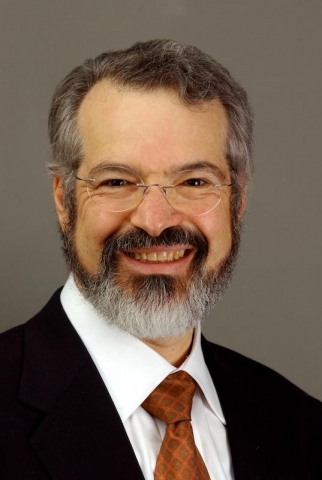 Mark
Wegman
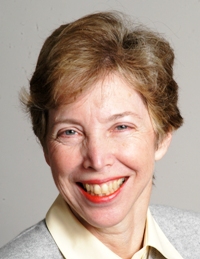 Susan
Graham
29
s
x
Equational Semantics
m1
. . .
f[m1,n]
⊕
n
mk
f[mk,n]
matched                          matched         edge
s
x
30
Equational Semantics, Cont’d
matched   matched      (i             matched           )i
c
r
31
Local Variables
c
r
Caller globals + callee locals
Project away caller globals
Keep caller locals
Project away callee locals
Keep callee globals
32
Conventional Approach to Summary Functions
Set up equation system:
Summary for call site
Summary for
called procedure
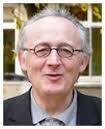 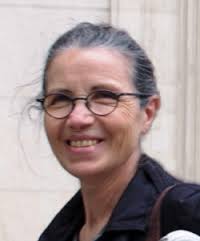 Solve using successive approximation
    (Kleene evaluation or chaotic iteration)
Patrick
Cousot
Radhia
Cousot
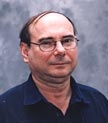 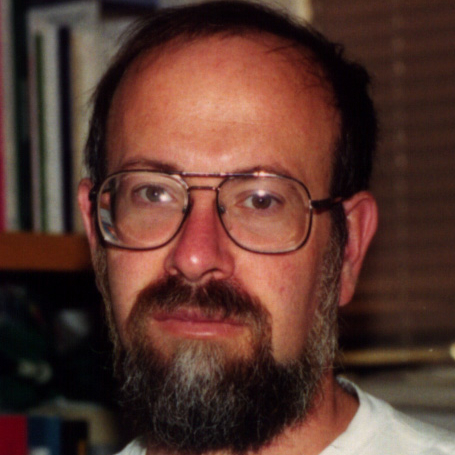 Amir
Pnueli
Micha
Sharir
33
Gen-Kill Problems: Reaching Defs
start
a: x = 3
{x:a}
b: . . .
⋮
⋮
e: x = 7
{x:a}
c: x = 5
{x:e}
f: . . .
d: . . .
{x:c}
⋮
⋮
y = x
{x:c, x:e}
34
start
Swap Procedure
void swap(bool p1, bool p2) {
   if (*) {
      bool t = p1;
      p1 = p2;
      p2 = t;
   }
   else {
      p1 = p1 ^ p2;
      p2 = p1 ^ p2;
      p1 = p1 ^ p2;
   }
}
(00)
(00)
(00)
(00)
(00)
(00)
(01)
(01)
(01)
(01)
(01)
(01)
(10)
(10)
(10)
(10)
(10)
(10)
(11)
(11)
(11)
(11)
(11)
(11)
35
“Inter” Becomes “Intra” When Procedure Summaries are in Hand
x
s
P
36
x
s
“Inter” Becomes “Intra” When Procedure Summaries are in Hand
P
Some specific value
(i.e., a constant)
Some specific value
(i.e., a constant)
37
“Inter” Becomes “Intra” When Procedure Summaries are in Hand
x
s
P
38
Start
x = 3
if . . .
y = x
y = w
w = 8
printf(y)
Possibly Uninitialized Variables (PUV)
“May Contain Junk”
Representing Dataflow Functions
a
b
c
Identity Function
a
b
c
Constant Function
Representing Dataflow Functions
a
b
c
“Gen/Kill” Function
a
b
c
Non-“Gen/Kill” Function
Gen-Kill Problems: Reaching Defs
start
a: x = 3
b: . . .
⋮
⋮
e: x = 7
c: x = 5
f: . . .
d: . . .
⋮
⋮
y = x
42
Start
x = 3
if . . .
y = x
y = w
w = 8
printf(y)
Possibly Uninitialized Variables (PUV)
“May Contain Junk”
Start
x = 3
if . . .
y = x
y = w
w = 8
printf(y)
Possibly Uninitialized Variables (PUV)
“May Contain Junk”
Start
x = 3
if . . .
y = x
y = w
w = 8
printf(y)
Possibly Uninitialized Variables (PUV)
“May Contain Junk”
Start
x = 3
if . . .
y = x
y = w
w = 8
printf(y)
Possibly Uninitialized Variables (PUV)
“May Contain Junk”
Start
x = 3
if . . .
y = x
y = w
w = 8
printf(y)
Possibly Uninitialized Variables (PUV)
“May Contain Junk”
Start
x = 3
if . . .
y = x
y = w
w = 8
printf(y)
Possibly Uninitialized Variables (PUV)
“May Contain Junk”
Start
x = 3
if . . .
y = x
y = w
w = 8
printf(y)
Possibly Uninitialized Variables (PUV)
Start
x = 3
if . . .
y = x
y = w
w = 8
printf(y)
Possibly Uninitialized Variables (PUV)
Start
x = 3
if . . .
y = x
y = w
w = 8
printf(y)
Possibly Uninitialized Variables (PUV)
Start
x = 3
if . . .
y = x
y = w
w = 8
printf(y)
Possibly Uninitialized Variables (PUV)
Equational Semantics, Phase II
⊕
⊕
⊕
⊕
53
Equational Semantics, Phase II
unbalLeft    
unbalLeft   unbalLeft  matched
unbalLeft                 unbalLeft    (i
54
Two Approaches to Phase II
API methods
Function application
Combine
API methods
Function composition
Combine
55
s
x
Phase III
Set up equations:
n
unbalLeft   unbalLeft  matched
56
Gen-Kill Problems: Reaching Defs
start
a: x = 3
{x:a}
b: . . .
⋮
⋮
e: x = 7
{x:a}
c: x = 5
{x:e}
f: . . .
d: . . .
{x:c}
⋮
⋮
y = x
{x:c, x:e}
57
Outline
Background
Functional approach to interprocedural analysis
Newtonian program analysis
Newtonian program analysis via tensor product
58
Big Picture: Dataflow Analysis
Program
Abstraction engine
System of Dataflow Equations
NPA: An alternative equation solver for finding procedure summaries
Equation solver
Solution (= dataflow facts)
59
[Speaker Notes: In terms of a typical system for program analysis, which has the pipeline shown on this slide, the algorithm plays the role of the equation solver.  It takes as input the equation system that abstracts the actions of the program, and produces as output the solution to the equation system.  That solution is then used to identify possible program flaws, or to establish the correctness of the program’s behavior.
<CLICK>
In essence, what we did was to combine two known techniques to create an improved equation solver.]
Newton’s Method for Finding Roots
y
f(xi)
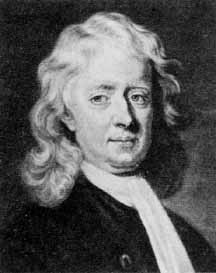 f(xi+1)
x
Isaac
Newton
xi+1
xi
xi+2
Esparza et al.: The same general idea—repeatedly create and solve a linear model—can be applied to programs, too
Create a linear model of the function and use it to find a better approximation of the solution
60
[Speaker Notes: Brief overview of Newton’s method – for Calculus. (Motivates why it is proper to call the method of Esparza et al. a variation on Newton’s method.)]
Newton’s Method for Programs [Esparza et al.]
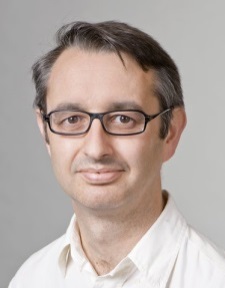 Javier
Esparza
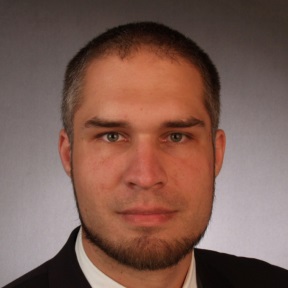 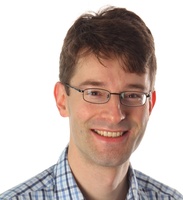 Stefan
Kiefer
Michael
Luttenberger
61
[Speaker Notes: In program analysis, we typically use iterative algorithms, such as Kleene iteration, which works up a lattice to find a fixed point.  The so-called Newtonian Program Analysis of Esparza, Luttenberger, and Kiefer is based on the observation that numerical analysts also use iterative algorithms, but instead of something like Kleene iteration, they use Newton’s method. I’ll say more about this over the next few slides, but the high-level picture is that NPA is quite similar to Kleene iteration, except that there is an adjustment made each round in the form of some linear correction term, which has the effect of reducing the number of iterative rounds that need to be performed.]
Newton’s Method for Programs [Esparza et al.]
62
[Speaker Notes: To bring out the analogy, we’ll use the semiring formulation of dataflow-analysis problems.
This formulation is really just a change in nomenclature: dataflow problems are equations over a formal multiplication operator and a formal sum operator. The semiring values are abstract transformers of exactly the kind used in interprocedural dataflow analysis, namely abstractions of the program’s transition functions: multiplication is just an abstraction of function composition; and plus is
what is more commonly called join.]
Polynomial Equations for Summary Functions
proc X1
proc X2
x2() {
   if (*) d;
   else{
         b;
         x2();
         x2();
         c;
   }
}
x1() {
   a;
   x2();
}
b
a
X2
X2
d
X2
X2
c
Equation System
63
[Speaker Notes: Here is a program that I’ll use as a running example.
Each summand represents a path in the (acyclic) control-flow graph.
Esparza et al. handle loops by assuming that all loops have been converted to calls on tail-recursive procedures. In general, they have a precise method for solving systems of recursive, loop-free equations.  One of the contributions of our paper that I will not talk about in this presentation is a different method for handling loops that does not rely on such a normalizing transformation.]
Polynomial Equations for Summary Functions
proc X1
proc X2
x2() {
   if (*) d;
   else{
         b;
         x2();
         x2();
         c;
   }
}
x1() {
   a;
   x2();
}
b
a
X2
X2
d
X2
c
Equation System
This term is quadratic
64
[Speaker Notes: If we go back to the running example, we see that we have a quadratic equation system because of the two calls along one branch of procedure X2]
From Fixed Points to Roots
We have no minus operation in dataflow analysis 
65
[Speaker Notes: Esparza et al. had to finesse a couple of problems.
We might try to reduce our fixed-point problem to a root-finding problem merely by subtracting x from both sides;
however, this approach is a non-starter because we have no minus operation in dataflow analysis
Then if you look at the iteration step, it has a derivative in it.  What the heck do we do about that?]
Newton’s Method for Programs [Esparza et al.]
Leibniz
product
   rule
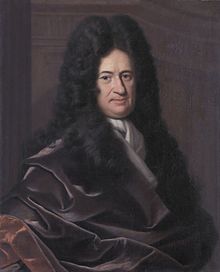 Finesse the derivative question by fiat:
               D(f  g) = Df  Dg
               D(f  g) = (Df  g)  (f  Dg)
Gottfried Wilhelm
Leibniz
Outer fixpoint computation
Inner fixpoint computation
Linear correction term
66
proc Y1
proc Y2
Polynomial Equations for Summary Functions
a
a
b
b
b
y
y2
y2
Y2
y2
Y2
Differentiated Equations
d
Apply the
linearization
operator
Original equations
y2
Y2
y2
c
c
c
f(xi)
Each summand now only has one variable; this system of equations is linear!
proc X1
proc X2
x
xi+1
xi
xi+2
b
a
X2
X2
d
X2
c
67
proc Y1
proc Y2
Polynomial Equations for Summary Functions
a
a
b
b
b
y2
y2
Y2
y2
Y2
Differentiated Equations
d
Apply the
linearization
operator
Original equations
y2
Y2
y2
c
c
c
proc X1
proc X2
b
a
X2
X2
d
X2
c
68
Outline
Background
Functional approach to interprocedural analysis
Newtonian program analysis
Newtonian program analysis via tensor product
69
Big Picture: Dataflow Analysis
Program
Abstraction engine
System of Dataflow Equations
NPA-TP: Combines NPA with Tarjan’s method to create an improved NPA solver (for finding procedure summaries)
Equation solver
Solution (= dataflow facts)
70
[Speaker Notes: In terms of a typical system for program analysis, which has the pipeline shown on this slide, the algorithm plays the role of the equation solver.  It takes as input the equation system that abstracts the actions of the program, and produces as output the solution to the equation system.  That solution is then used to identify possible program flaws, or to establish the correctness of the program’s behavior.
<CLICK>
In essence, what we did was to combine two known techniques to create an improved equation solver.]
Tarjan’s Path-Expression Method
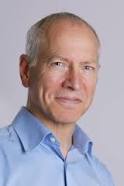 Robert
Tarjan
71
A Misconception on My Part
On each Newton round, use a fast intraprocedural solver, such as Tarjan’s path-expression method!
Polynomial  Linear         
        
      Interprocedural Analysis  Intraprocedural Analysis
72
[Speaker Notes: This work got started due to a misconception on my part. We tried out Newtonian Program Analysis, and found that although it was true that there were very few rounds, each round took quite a long time performing Kleene iteration on each linear problem. I suggested that we try a fast intraprocedural method, namely, Tarjan’s path-expression method.  I was surprised by my student’s answer, which was that there was an essential mismatch that prevented us from applying Tarjan’s method.]
A Misconception on My Part
Esparza’s linear equations are not left-linear or right-linear, which Tarjan requires
73
Doesn’t the Pumping Lemma Imply . . . Fuggedaboutit?
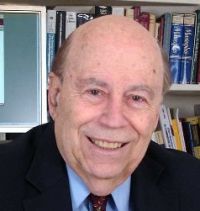 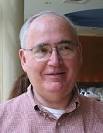 If we represent the Esparza linearized system as a grammar, we obtain a linear context-free grammar
Michael
Rabin
Dana
Scott
One learns early on in a formal-language course that not all languages defined by a linear context-free grammar are regular
In particular, { aibi | i N } is the canonical  example of an LCFL language that is not regular:  X ::= a X b | ε

Suggests that we are barking up the wrong tree . . . 
But we aren’t!
We are not abstracting the program to a grammar
We can sidestep the issue with some “magic”
     from algebra 
74
[Speaker Notes: . . . <Mirrored Symmetry> . . .]
Story in a Nutshell
In 1981, Tarjan found a fast way to solve intraprocedural dataflow equations
Solves a linear system of equations
In 2008, Esparza et al. used inspiration from Newton’s Method to solve interprocedural dataflow equations
Repeatedly: create and solve a linear system of equations
Esparza et al. and Tarjan do not create the same type of linear system
Cannot apply Tarjan’s algorithm to Esparza et al.’s linear systems
In 2016, Reps et al. found a way to transform Esparza et al.’s linear systems so that Tarjan’s algorithm can be applied
Surprising because a reasonable-sounding sanity check suggests that such a transformation is not possible!
75
[Speaker Notes: . . . Our result is surprising because, as I hope to convince you in the remainder of the talk, a reasonable-sounding sanity check suggest that what we were trying to do was impossible!  But the moral is that sometimes a sanity check is only a plausible argument, and does not actually reflect reality.]
Converting to Tarjan
Post-call continuation
Pre-call action
LCFL
Each variable occurrence is now leftmost in its summand; this system of equations is left-linear!
Left-recursive = Regular
76
Converting to Tarjan
Post-call continuation
Pre-call action
Two vocabularies:
pre-state of pre-call action
to
post-state of pre-call action
Two more vocabularies:
pre-state of post-call continuation
to
post-state of post-call continuation
77
Converting to Tarjan
78
[Speaker Notes: . . . <Reversal in the paired multiplication operator> . . .
. . . <Mirrored Symmetry> . . .]
Converting to Tarjan
(3)
(3)
(1)
(1)
(2)
(2)
b
d
b
(1,d)
y2
(b, y2c)
y2
(by2, c)
c
c
79
[Speaker Notes: This slide shows how the paired system simulates the computations of the original system]
proc X1
proc Z1
Pairing Fails to Deliver . . .
(1,1)
1
X1 = 1     X2 = a1X1b1 ⊕  a2X1b2
Z1 = (1, 1)    Z2 = Z1 p((a1, b1)⊕p(a2, b2))
proc X2
Z1
Z1
proc X2
a1
a2
(a1, b1)
(a2,b2)
X1
X1
Least solution (⊕p of the two paths):
                Z2 = (a1, b1)⊕p(a2, b2)

ℛ((a1, b1)⊕p(a2, b2)) = ℛ((a1⊕a2, b1⊕b2))
                                 = (a1⊕a2)  (b1⊕b2)
                                 = a1b1⊕a2b1⊕a1b2⊕a2b2
                                 ⊒ a1b1⊕a2b2

Conservative, but loses precision . . . 
b1
b2
Least solution (⊕ of the two paths):
X2 =  a11b1 ⊕  a21b2 
           =  a1b1 ⊕  a2b2
80
proc X1
proc Z1
Pairing Fails to Deliver . . . for PUV
(skip,skip)
skip
int a,b,c;
void X1() {
   skip
}

void X2() {
   if (*) {
      a = 3;
      X1();
      c = a;
   }
   else {
      b = 5;
      X1();
      c = b;
   }
}
proc X2
proc X2
Z1
Z1
a = 3
b = 5
init
(init; b = 5, c = b)
(init; a = 3, c = a)
X1
X1
c = a
c = b
Least solution (⊕ of the two paths):
X2 =    [[init; a = 3; skip; c = a]]
         ⊕ [[init; b = 5; skip; c = b]]
81
Doesn’t the Pumping Lemma Imply . . . Fuggedaboutit?
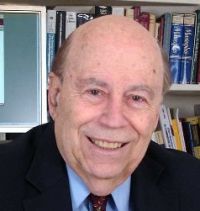 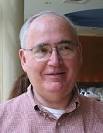 If we represent the Esparza linearized system as a grammar, we obtain a linear context-free grammar
Michael
Rabin
Dana
Scott
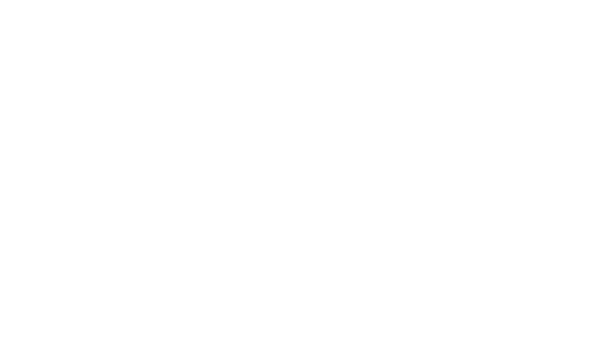 Fuggedaboutit?
One learns early on in a formal-language course that not all languages defined by a linear context-free grammar are regular
In particular, { aibi | i N } is the canonical  example of an LCFL language that is not regular:  X ::= a X b | ε

Suggests that we are barking up the wrong tree . . . 
82
[Speaker Notes: . . . <Mirrored Symmetry> . . .]
A Glimmer of Hope . . .
A transformation of the linearized problem to left-linear form is not actually forced to use pairing

Given a “coupled value” c = couple(a, b), we never need to recover from c the value of a or b alone

We only need to be able to obtain the value ab
83
[Speaker Notes: So what saves us?  Well, there is one glimmer of hope.  We are not actually forced to use pairing per se.  We need to produce some kind of coupled value; however, the property of pairing is that one can recover each individual argument from the pair, and we never have to do that.

You can think of a coupled value c as some kind of blending of a and b.  It just has to be a blending from which we can recover “a extend b” later, if we so choose.  One analogy is RSA public keys: the public key is a blending of two primes.  In that case, you can extract the arguments, but not without doing a lot of work.]
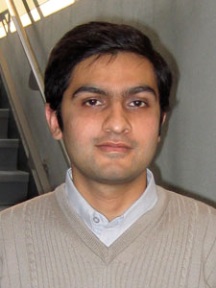 Converting to Tarjan
Akash
Lal
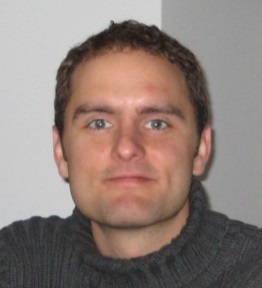 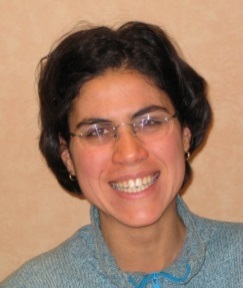 Tayssir
Touili
Nick
Kidd
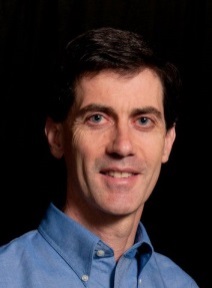 Thomas
Reps
84
Converting to Tarjan
85
Converting to Tarjan
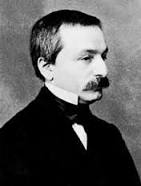 Leopold
Kronecker
86
Some Intuition About Kronecker Product
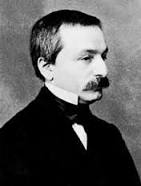 Leopold
Kronecker
87
Kronecker Product from a Logical Perspective
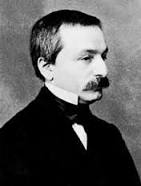 Leopold
Kronecker
88
Why Does This Trick Work?
This system is left-linear and Tarjan can be applied, which returns the ⊕-over-all-paths solution COAP
Because readout distributes over ⊕, we have this equality for each path in the COAP solution!
  No loss of precision!
(3)
(3)
(1)
(1)
(2)
(2)
(1⨀d)
b
d
b
y2
y2
c
c
89
proc X1
proc Z1
Kronecker Delivers . . . for PUV
skip
proc X2
proc X2
Z1
Z1
a = 3
b = 5
init
X1
X1
c = a
c = b
Least solution (⊕ of the two paths):
X2 =    [[init; a = 3; skip; c = a]]
         ⊕ [[init; b = 5; skip; c = b]]
90
proc Z1
Kronecker Delivers . . . for PUV
proc X2
Z1
Z1
=
Revised Story in a Nutshell
In 1981, Tarjan found a fast way to solve intraprocedural dataflow equations
In 2008, Esparza et al. used inspiration from Newton’s Method to solve interprocedural dataflow equations
Esparza and Tarjan do not create the same type of linear system
Cannot apply Tarjan’s algorithm to Esparza’s system
For predicate abstraction, we found a way to convert from a linear system of equations to a left-linear system of equations without a loss of precision
Use Kronecker products of dataflow transformers
Tarjan’s algorithm can be used to find the least solution of the left-linear system on each Newton round
The answer is in Kronecker-form (a “coupled” value)
To finish a Newton round, apply “readout” to convert – without loss of precision – the Kronecker-form answer back into an ordinary value, which is what Esparza et al. need for the next Newton round
92
NPA-TP is a Nested Fixpoint Computation
Leibniz
product
rule in
tensored
 form
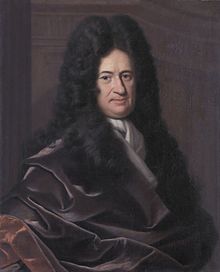 Gottfried Wilhelm
Leibniz
Outer fixpoint: iterative
Inner fixpoint:
Tarjan (“algebraic”)
93
Applications
94
Experimental Results (The Good News)
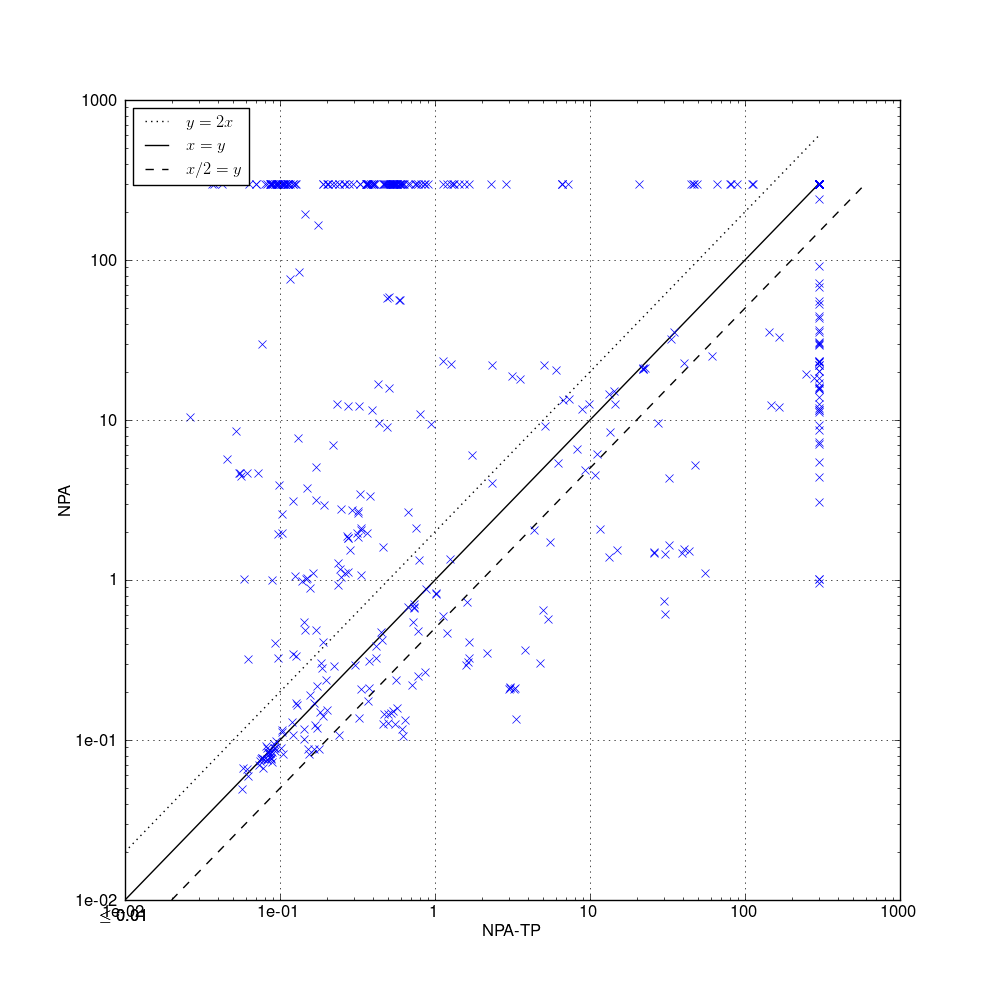 NPA-TP better than NPA
Geometric mean: 1.62
NPA
NPA via Tensor Product
95
[Speaker Notes: On the roughly 500 hardest examples in the Static Driver Verifier test suite of Boolean programs]
Experimental Results (The Bad News)
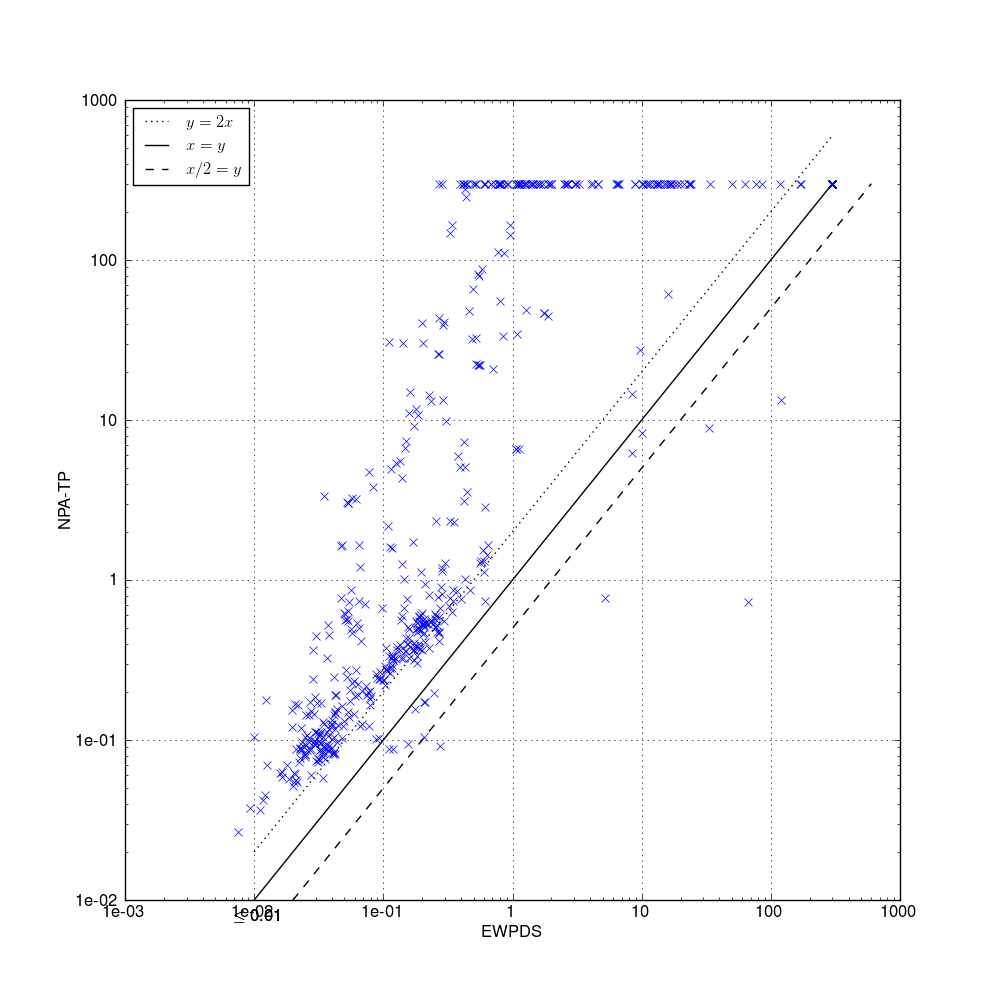 Chaotic iteration better
than NPA-TP
Geometric mean: 5.20
NPA via
Tensor Product
Chaotic iteration
96
Experimental Results (Numeric Invariants)
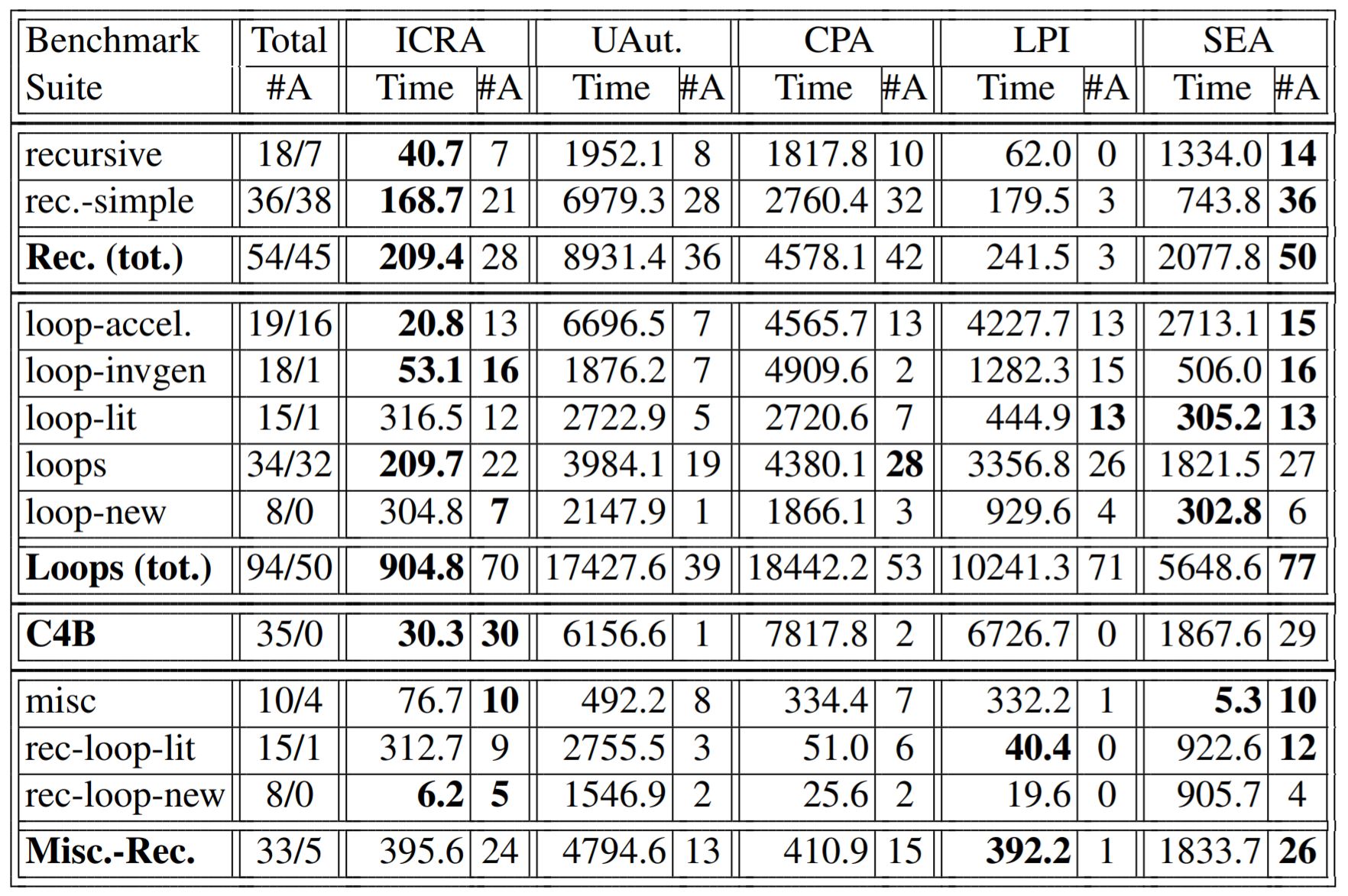 Competitive with verification tools based on abstraction refinement
Encouraging because abstraction refinement has a 20-year head start
97
[Speaker Notes: On the roughly 500 hardest examples in the Static Driver Verifier test suite of Boolean programs]
Final Words
Main take-aways
(Variants of) NPA-TP are competitive with abstraction refinement
Faster
Neither approach dominates with respect to precision
Beware of sanity checks!
98
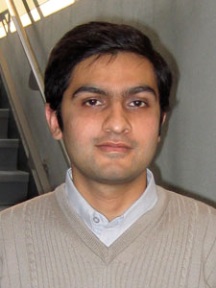 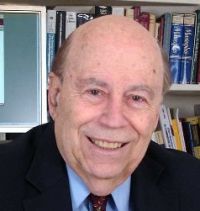 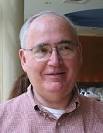 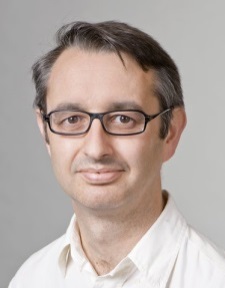 Akash
Lal
Michael
Rabin
Dana
Scott
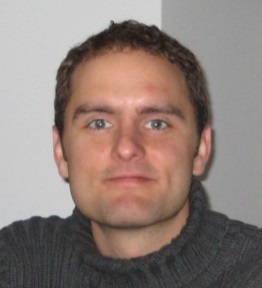 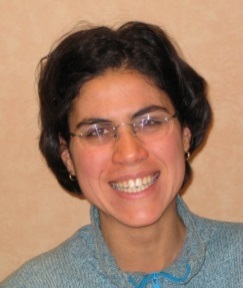 Javier
Esparza
Tayssir
Touili
Nick
Kidd
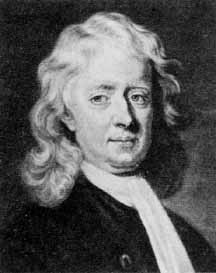 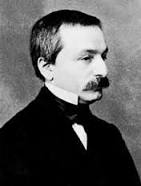 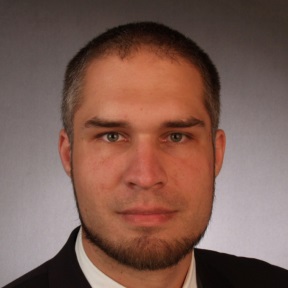 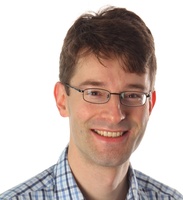 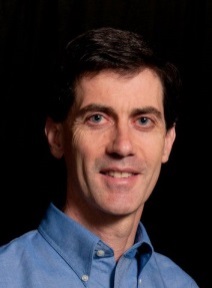 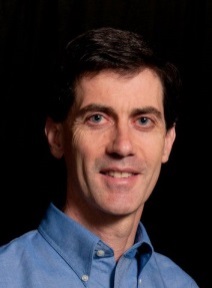 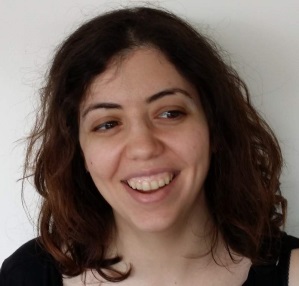 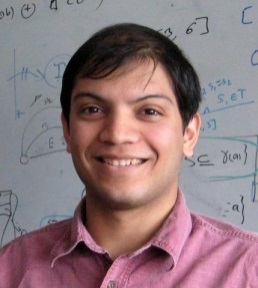 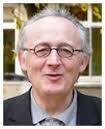 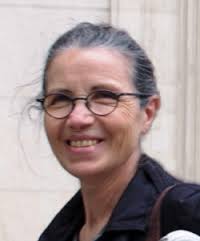 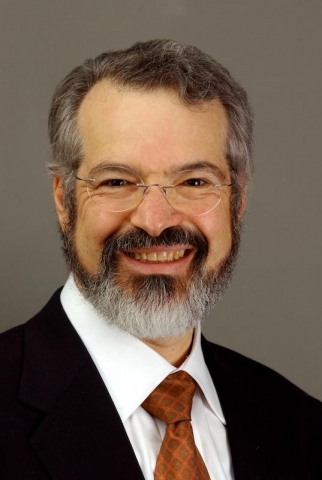 Leopold
Kronecker
Stefan
Kiefer
Michael
Luttenberger
Isaac
Newton
Thomas
Reps
Thomas
Reps
Emma
Turetsky
Prathmesh
Prabhu
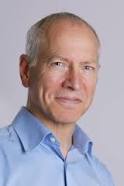 Patrick
Cousot
Radhia
Cousot
Mark
Wegman
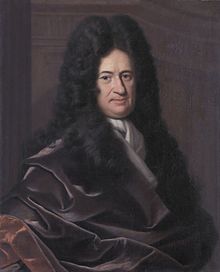 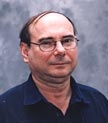 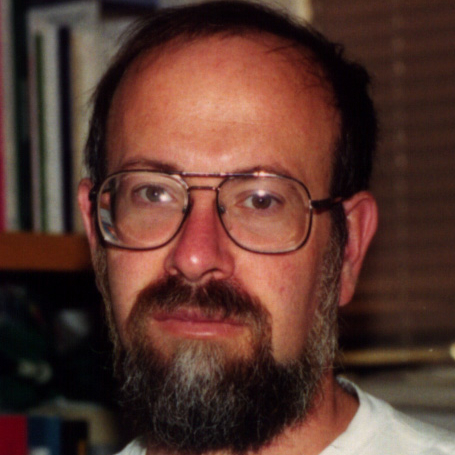 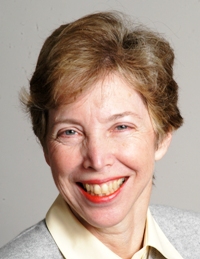 Robert
Tarjan
Gottfried
Wilhelm
Leibniz
Amir
Pnueli
Micha
Sharir
Susan
Graham
99
[Speaker Notes: That brings me to the end of our story – from Esparza et al. to Newton to Tarjan,
an attempt to use formal-language theory as a sanity check, which suggested
that we give up. And how a little algebra magic rescued us.

I like this result very much, and hope that you enjoyed hearing about it.
Thank you for your attention, and I’m happy to take questions.]
100
NPA-TP Review
Goal:
Use Tarjan’s algorithm for each Newton round of Esparza et al.
Obstacle:
Esparza’s linear system not compatible with Tarjan’s algorithm
Overcoming the obstacle:
Chief technical challenge: “turn LCFL path problem into a regular-language path problem”
Some algebraic magic (Kronecker product + transpose + readout)
Evaluation (for predicate-abstraction of device drivers)
NPA via Tensor Product is faster than NPA
Chaotic iteration the method of choice overall
See the paper for several additional contributions
Alternative way to handle loops
Merge functions (for local variables)
101
Related Work
One previous use of Kronecker product + readout [Lal et al. TACAS 2008]
The tensor-product principle
Tensor products—plus an appropriate readout operation—allow computations to be rearranged in certain ways; they can be used to delay performing every multiplication in a sequence of multiplications, which is useful if either
  (a) a value that is only obtainable at a later time needs to be  
       placed in the middle of the sequence, or
 (b) a subsequence of values in the middle of the sequence
       needs to be adjusted in certain ways before contributing to the
       overall product
102
[Speaker Notes: As for related work, we made use of the algebraic magic that we used in a TACAS paper in 2008
about context-bounded model checking of concurrent programs.

Because the idea has only been used in one paper from my group in 2008, I took the opportunity
to articulate the high-level principle we are]